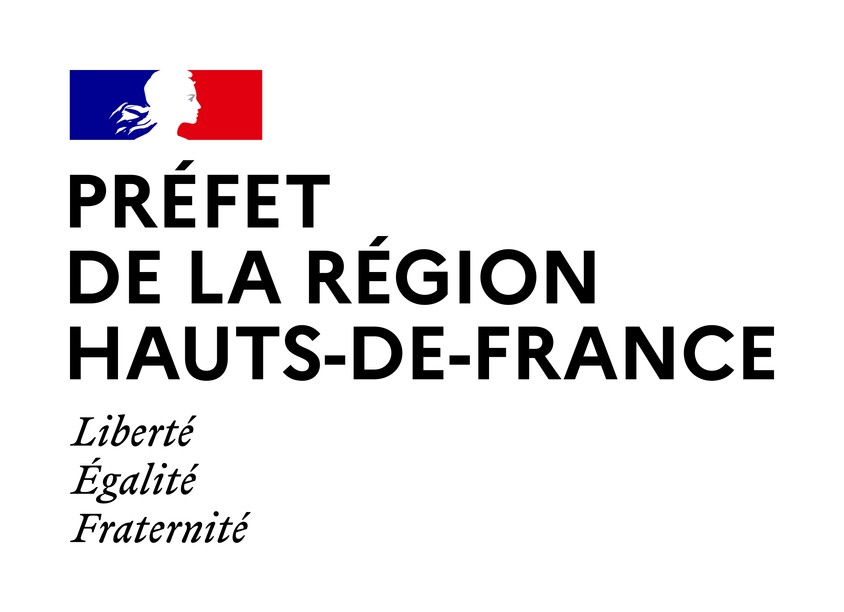 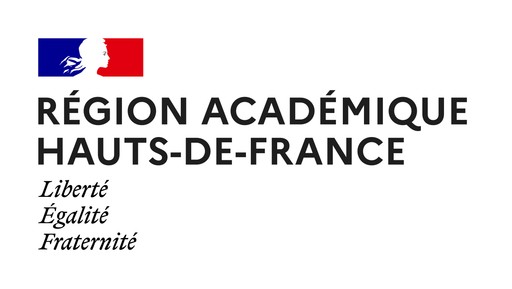 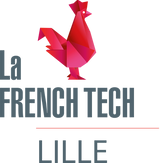 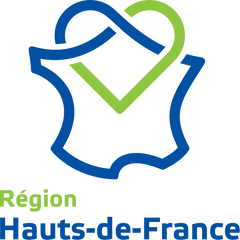 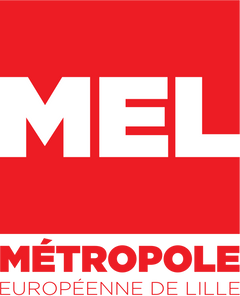 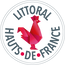 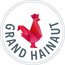 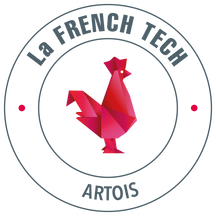 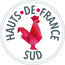 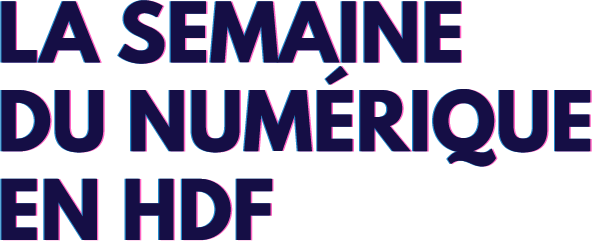 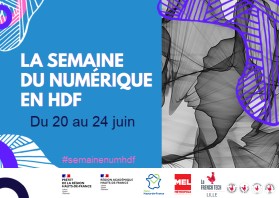 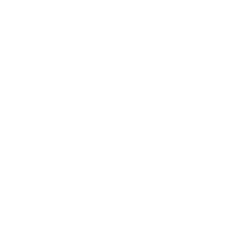 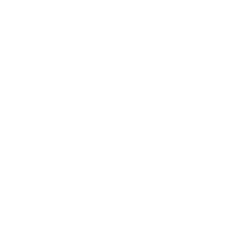 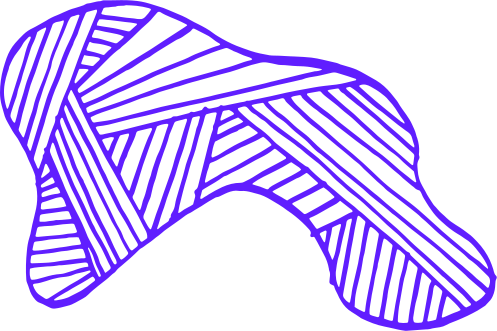 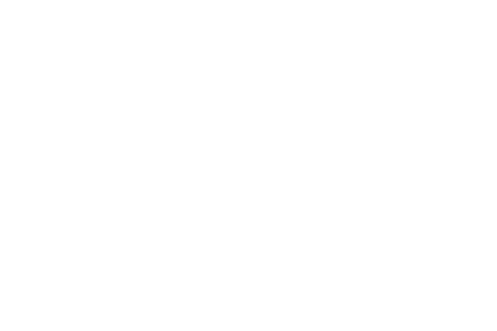 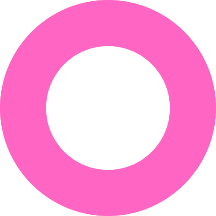 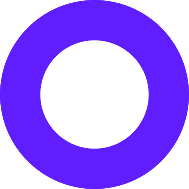 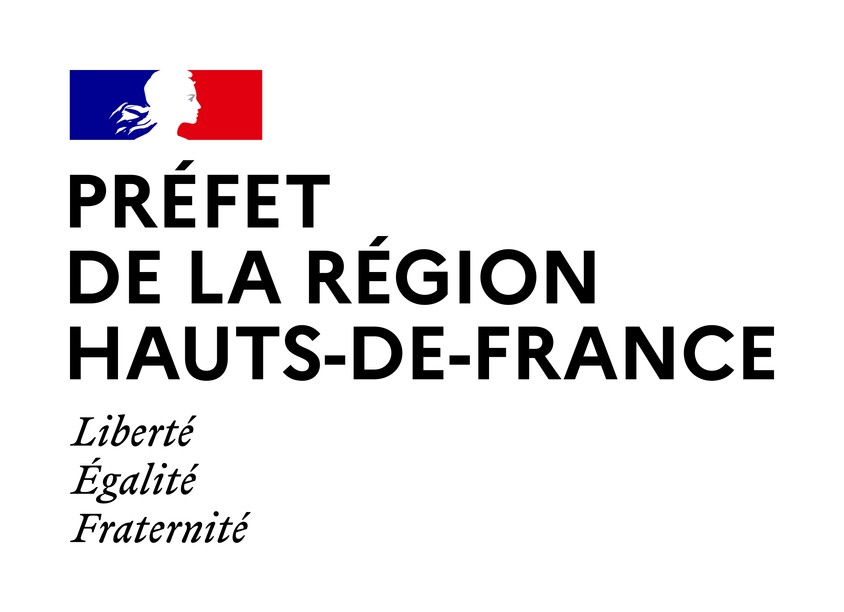 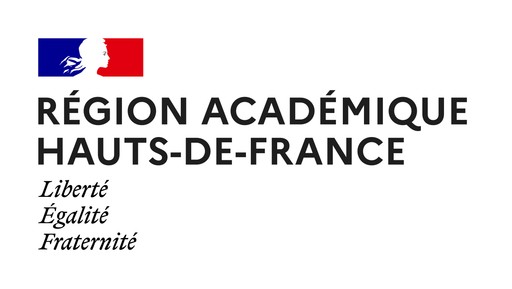 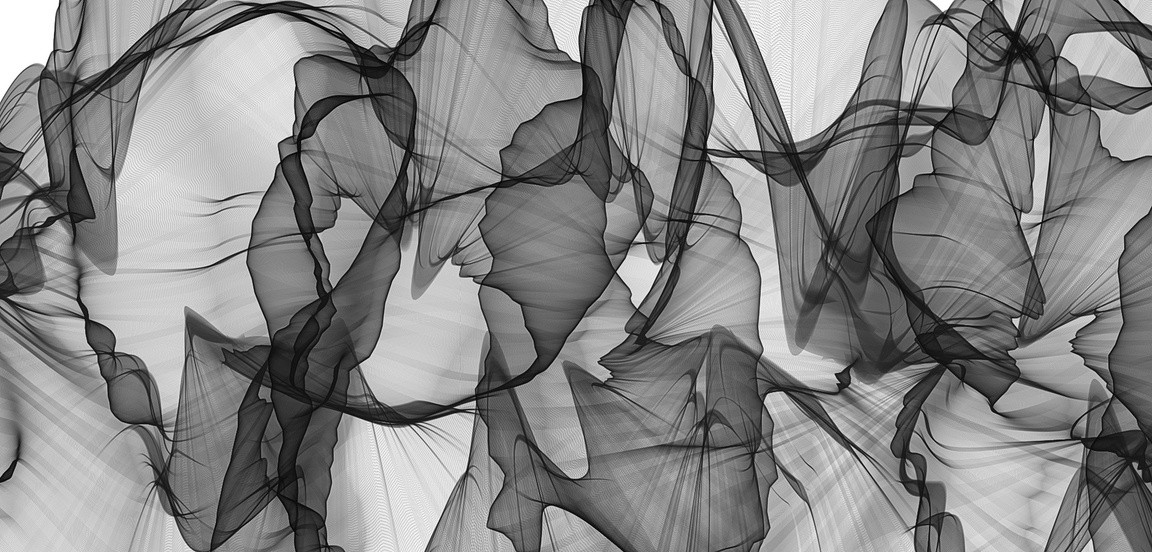 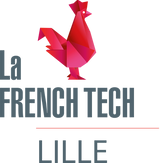 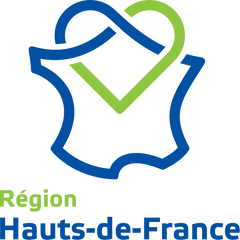 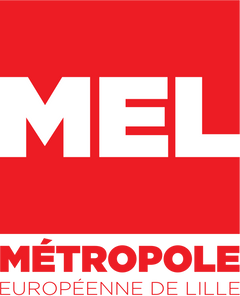 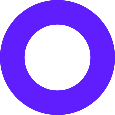 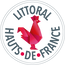 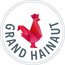 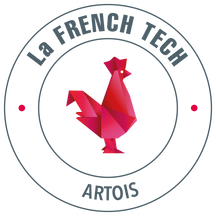 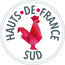 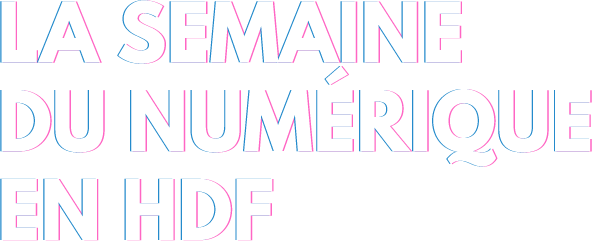 Du 20 au 24 juin
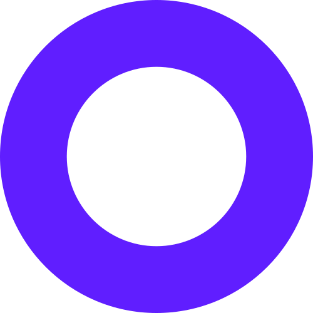 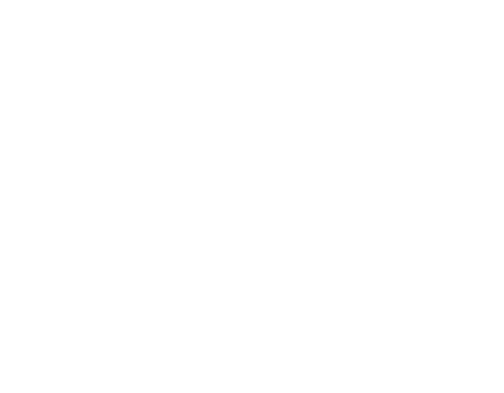 #semainenumhdf
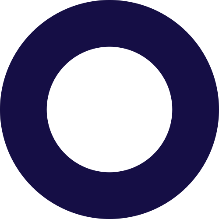 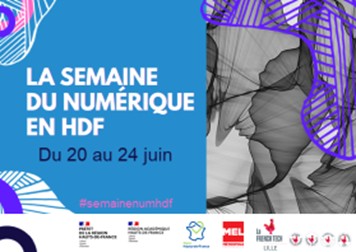 LA SEMAINE DU NUMÉRIQUE EN HDF, 
QU'EST-CE QUE C'EST ? 



Pendant une semaine, faire découvrir la grande variété des métiers du numérique et toute la richesse des initiatives numériques proposées par les acteurs privés comme publics en région Hauts-de-France. 

La semaine du numérique en Hauts-de-France est pilotée pour sa première édition en 2022, par les acteurs suivants:

La  Direction Régionale de l’économie, de l’emploi, du travail et des solidarités Hauts-de-France,
La French Tech Capital, 
La Région académique HdF.

Objectif : fédérer tout l’écosystème du numérique en HDF et pérenniser cet évènement pour les années à venir et le déployer au niveau de l’ensemble du territoire national.
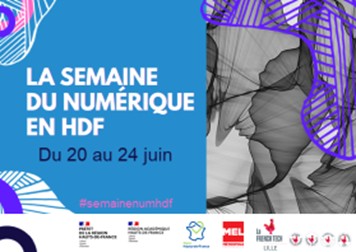 Qui sont les partenaires de la semaine du 
Numérique ?


Toute structure publique, privée ou associative qui souhaite proposer une animation dans le cadre de la semaine du numérique et s'investir aux côtés des partenaires pour le numérique en HdF. 

Les animations prennent la forme d'événements suivants:
Présentiel et/ou distanciel;
Ateliers;
Conférences;
Rencontres avec des professionnel.les;
Visites d’entreprise;
Webinaires;
Podcasts etc..
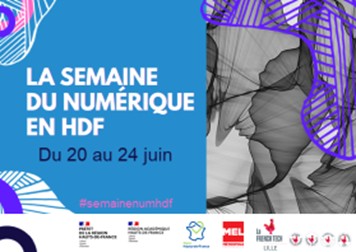 Qui sont les partenaires de la semaine du 
numérique?


Ces animations  peuvent aussi prendre la forme de 
contenus à lire, écouter (podcasts) et visionner (capsules vidéos métiers du numérique par exemple) et sont présents sur le site internet.

Plusieurs thématiques seront traitées par les partenaires lors ces 5 journées d'animations : 
Recrutement dans le secteur du numérique
Métiers et opportunités dans le numérique, 
Mixité, diversité et inclusion
Ruralité et numérique
L’entreprenariat dans le numérique
Financement de l'innovation, 
R&D, 
illectronisme, 
Développement durable dans le numérique etc
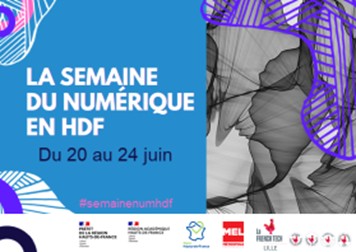 LA SEMAINE DU NUMÉRIQUE EN HDF, 
QU'EST-CE QUE C'EST ? 






Qui sont les participants?

Les personnes en recherche d'emploi, les étudiants, les jeunes en recherche d’orientation, les collégiens et lycéens, les personnes en situation de handicap, les entrepreneurs de la Tech et de l'innovation, les salariés d'entreprise, le personnel des services publics, etc.
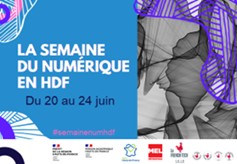 OBJECTIFS DE LA SEMAINE DU 
NUMÉRIQUE EN HDF :
 
- Appréhender la diversité des métiers du numérique 
- Casser les stéréotypes qui entourent ces métiers en les démystifiant
- Promouvoir la mixité des métiers 
- Mettre en lumière les formations existantes
- Accélérer les reconversions et les perspectives d’emploi dans la filière du numérique
- Favoriser le développement de nos startups sur le territoire
- Faire un état des lieux de tous les acteurs existants sur le territoire dans le domaine numérique, et de toutes les initiatives
- Mettre en valeur la richesse des actions des acteurs de l’écosystème
- Mutualiser les initiatives entre les différents acteurs sur le territoire
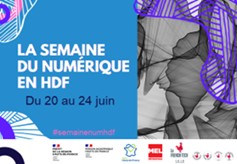 En bref quelques chiffres :

Plus de 120 évènements seront proposés
Ateliers, visites d’entreprises, webinaires, conferences,
Plus de 600 structures recencées dans notre fichier 
Plus de 50 entreprises partenaires de l’évènement :Norsys, Aramys, Decima, Pump’up, Niryo, Village by CA, Proxiad, Sarbacane, OVH, etc..
 
Site internet :  https://www.semaine-numerique-hdf.fr/
Twitter : https://twitter.com/SemaineduNumHDF
Et Instagram : https://www.instagram.com/semainedunumhdf/
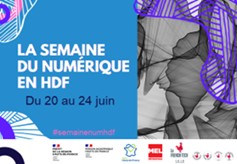 RETROPLANNING :



Identification de tous les partenaires
Organisation des différents comités de pilotage avec les participants
Formalisation du Kit de communication et de la charte graphique
Réalisation du site internet : https://www.semaine-numerique-hdf.fr/
Création des réseaux sociaux
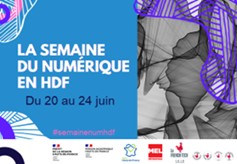 RETROPLANNING :


Conférence de presse à la French Tech Lille le Mercredi 15 juin
Soirée de lancement à la French TECH le 20 Juin à 18H
Déroulement des évènements sur l’ensemble du territoire des HDF
Soirée de cloture au Digital Lab le 24 Juin à 18h
Bilan et communication aux différentes instances nationales pour duplication de la manifestation au niveau national
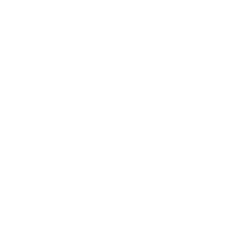 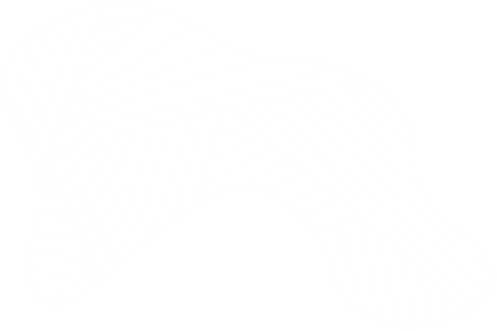 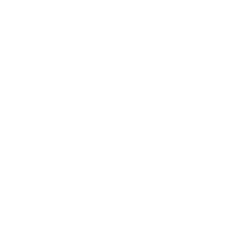 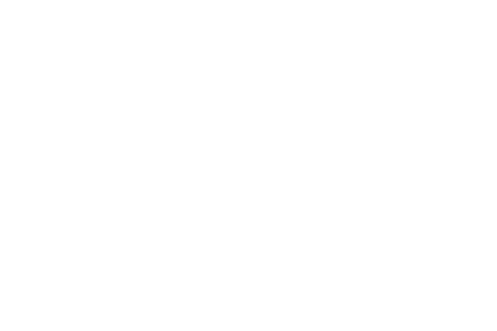 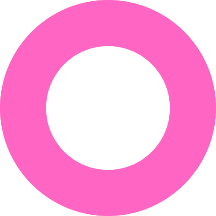 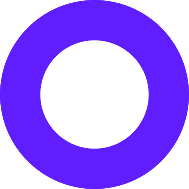 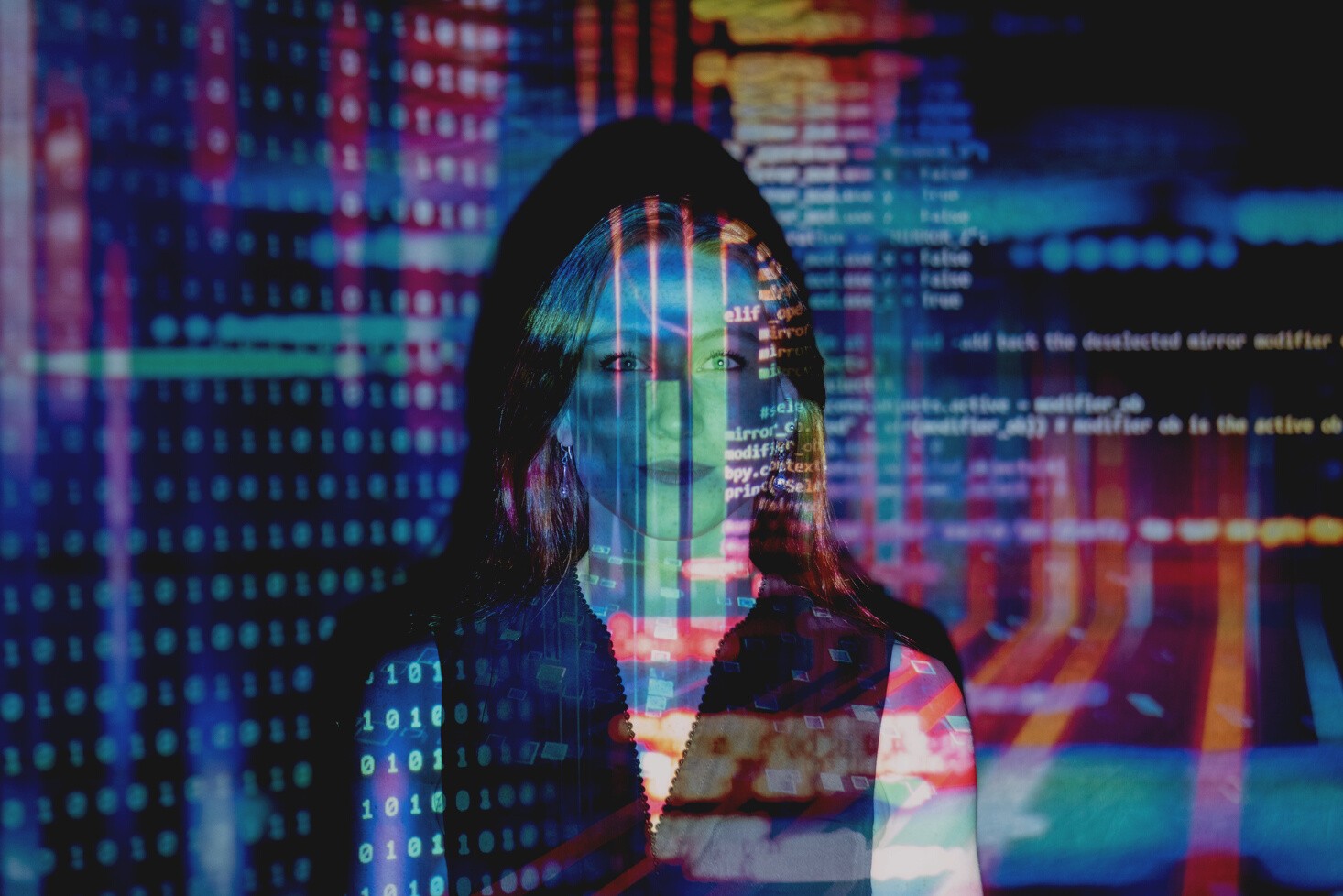 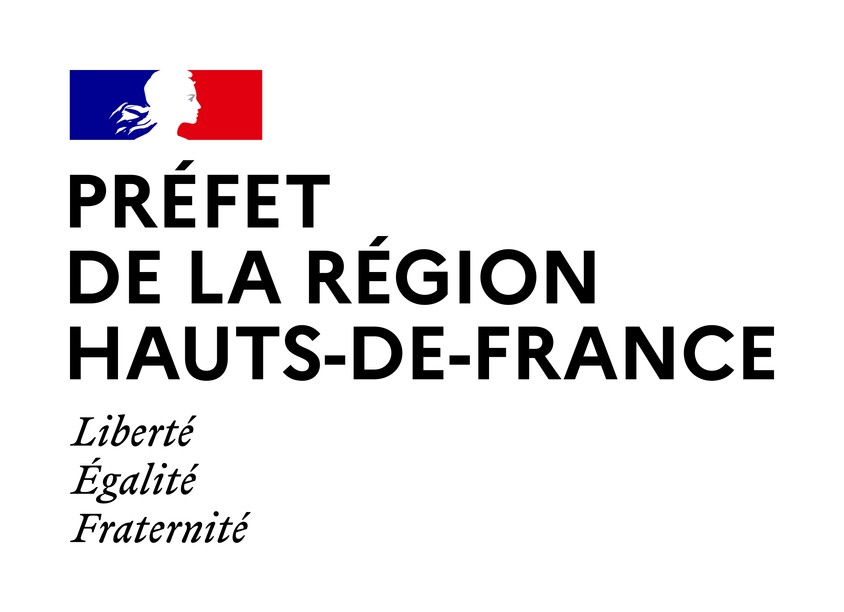 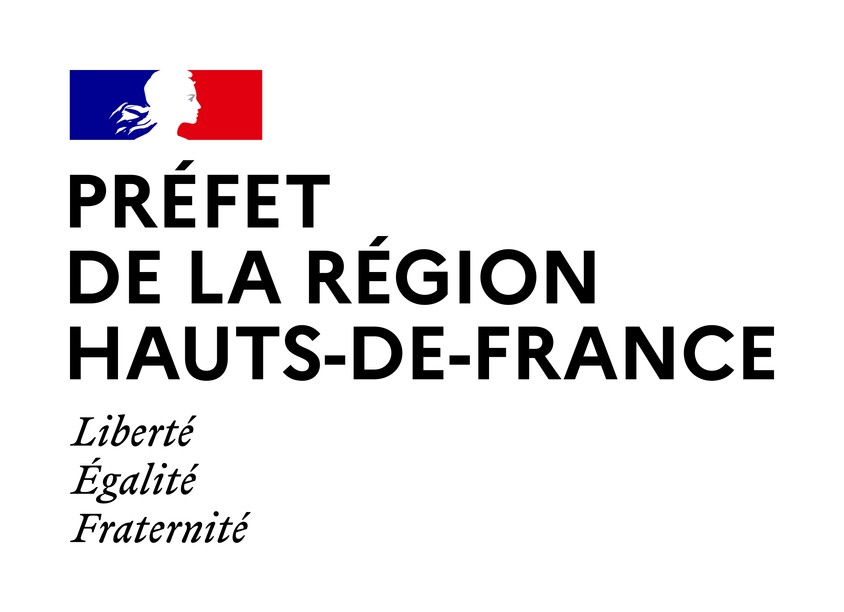 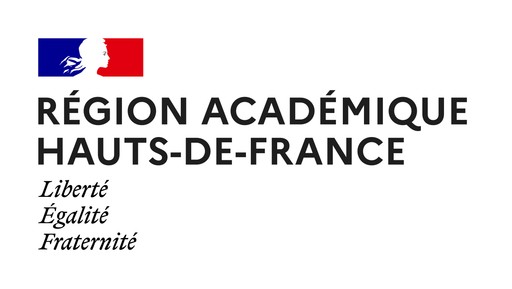 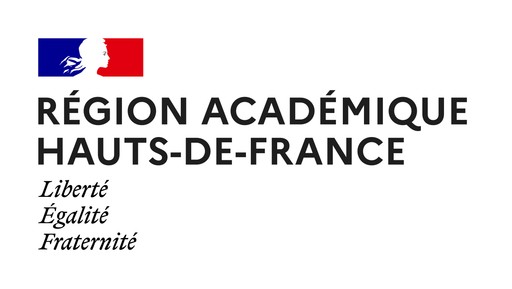 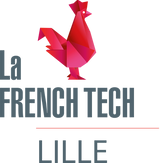 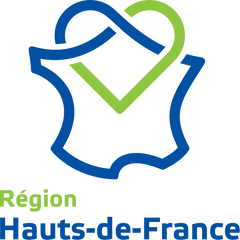 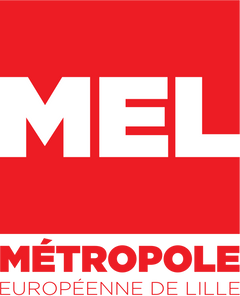 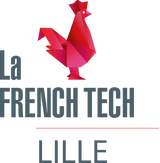 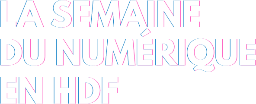 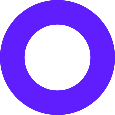 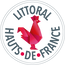 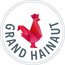 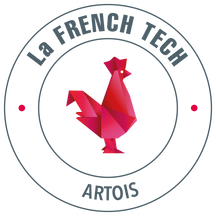 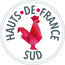 Nom Evénement
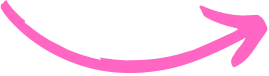 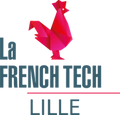 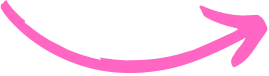 Logo des acteurs de l'évenement
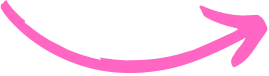 Du 20 au 24 juin
Lieu, et heure de l'évènement
#semainenumhdf
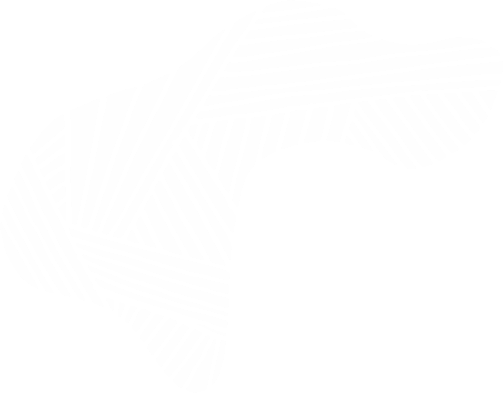 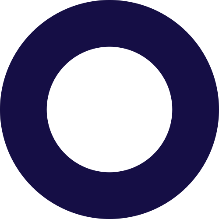 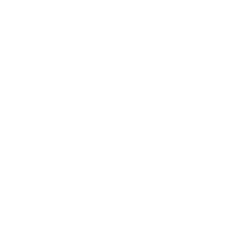 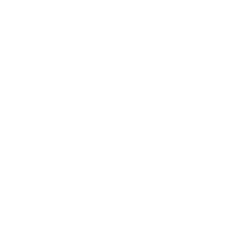 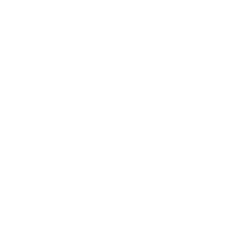 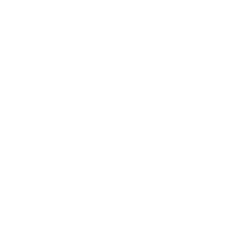 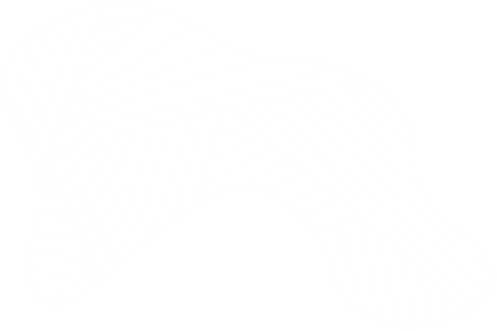 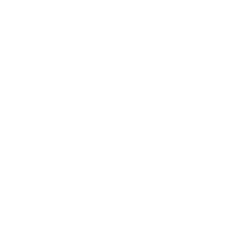 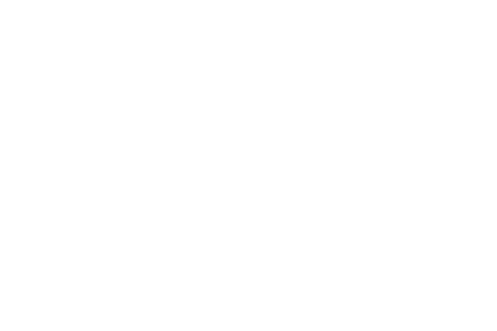 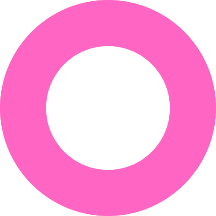 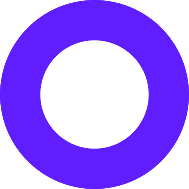 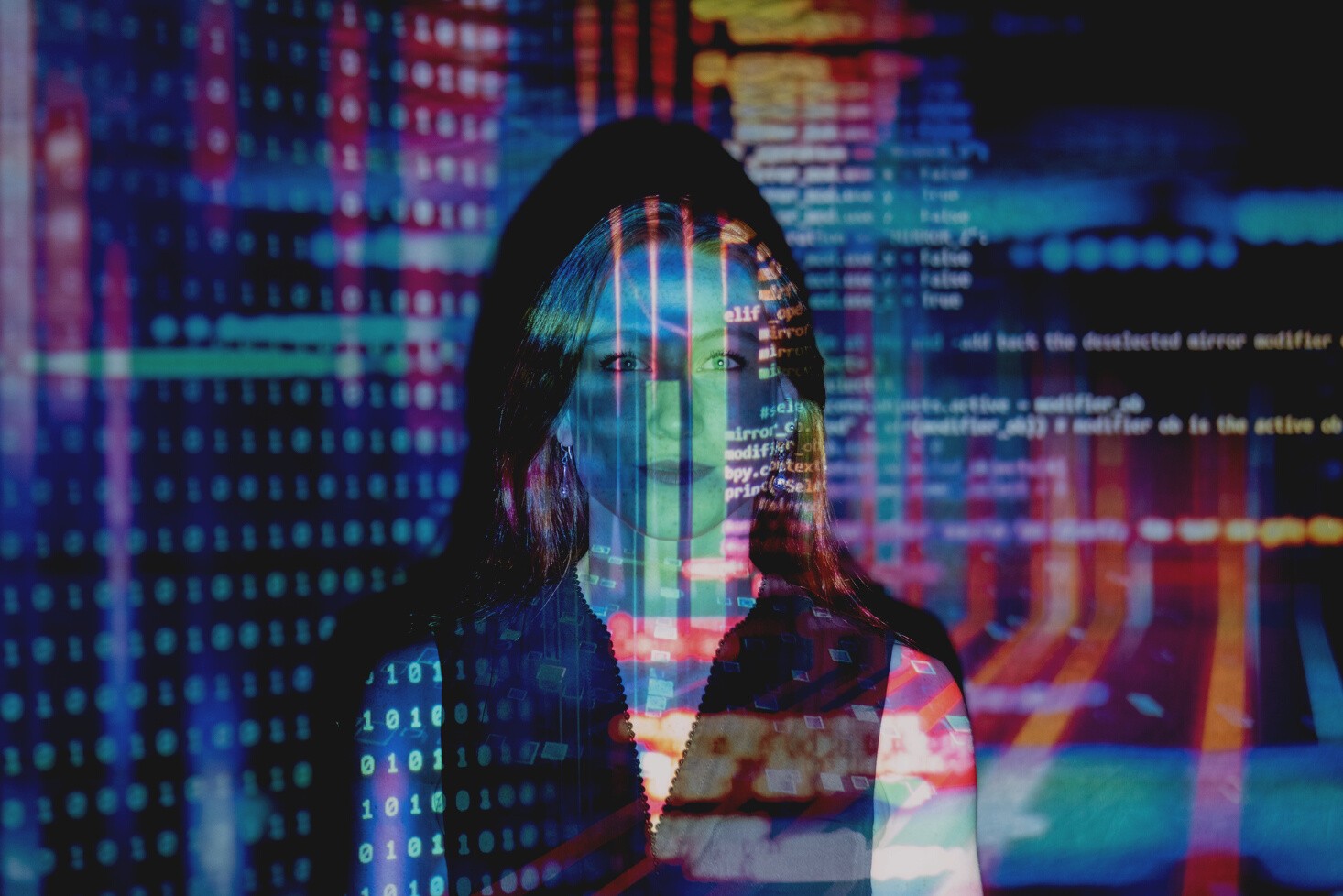 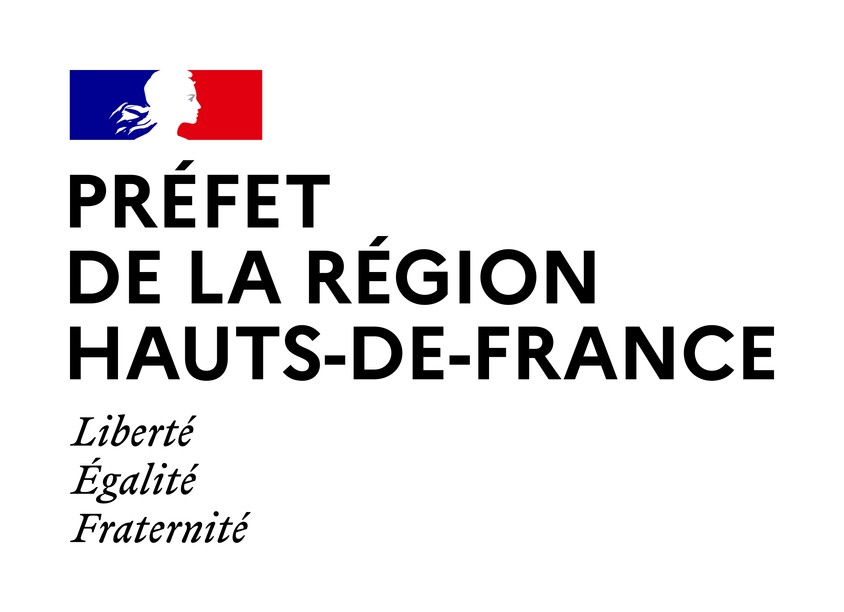 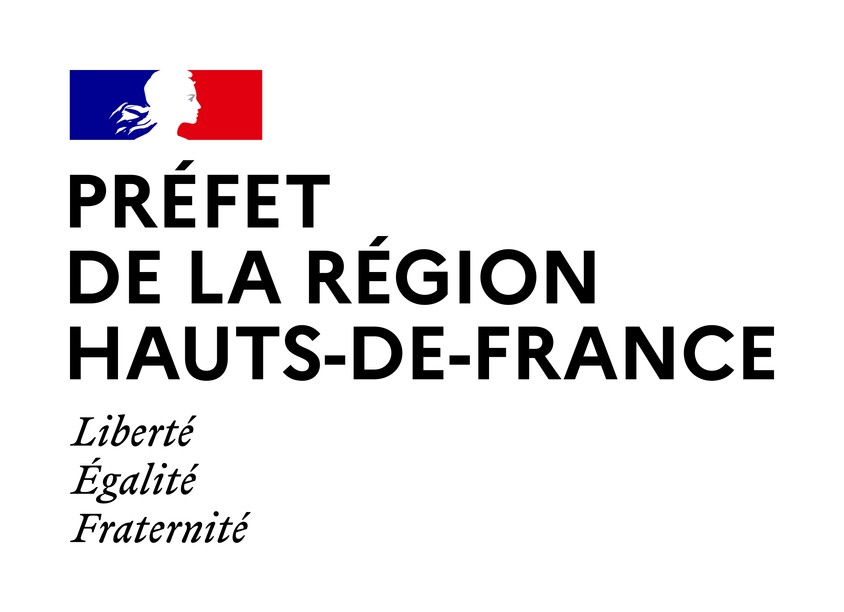 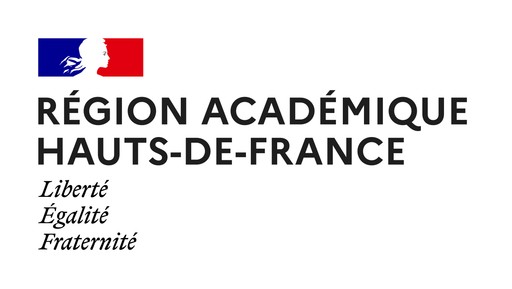 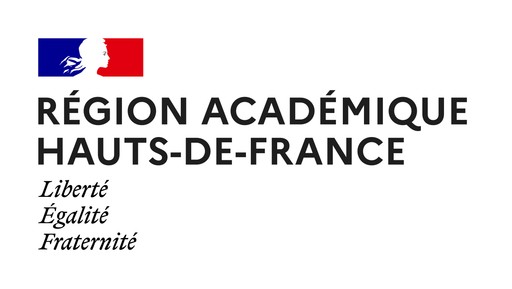 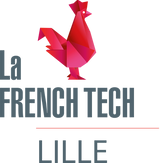 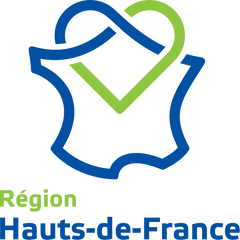 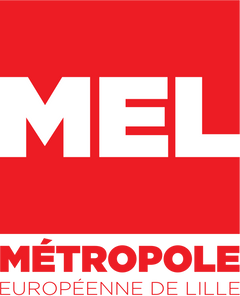 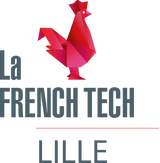 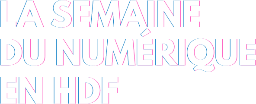 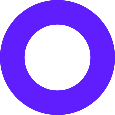 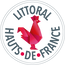 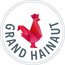 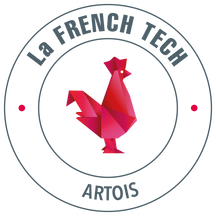 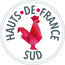 Nom Evénement
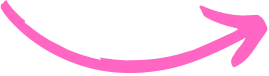 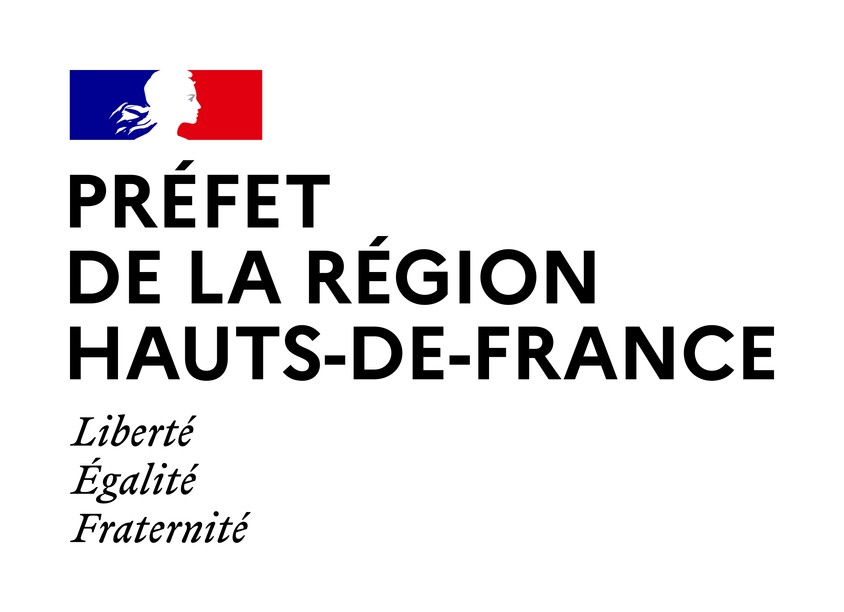 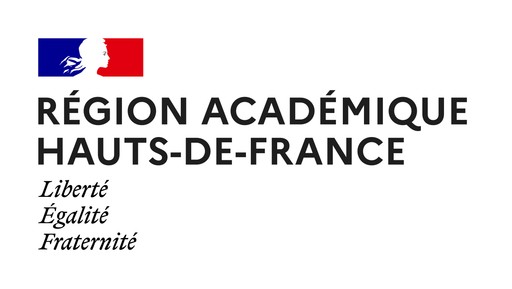 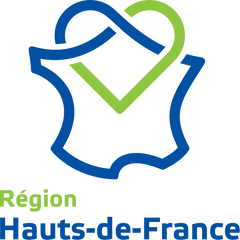 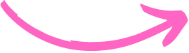 Du 20 au 24 juin
Lieu, et heure de l'évènement
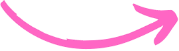 Logo des acteurs de l'évenement
#semainenumhdf
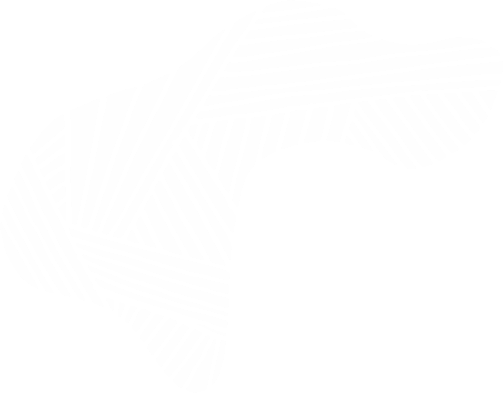 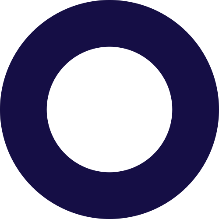 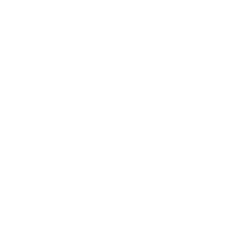 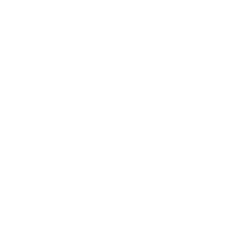 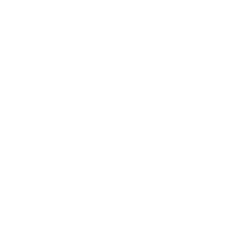